PECHAKUCHAProject Nr: 2018-1-RO01-KA229-049348_1”THE ROLE OF ICT TOOLS IN MOTIVATING LEARNING AND INCREASING THE QULAITY OF EDUCATION”"Material produced with the financial support of the European Commission. The content of this material is the exclusive responsibility of the authors, and the National Agency and the European Commission are not responsible for how the content of the information will be used. "
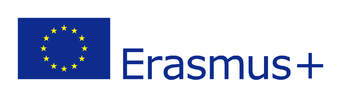 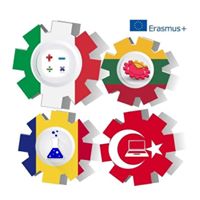 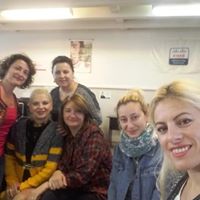 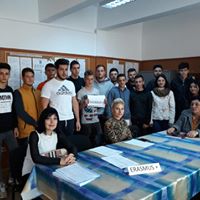 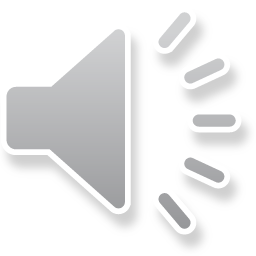 The coordinating team from Romania
Panevėžio 5-oji gimnazija, Panevėžys, Lithuania
LICEO SCIENTIFICO STATALE "MICHELE GUERRISI" Cittanova, Italy
BURDUR MESLEKI VE TEKNIK ANADOLU LISESI Burdur, Turkey
Liceul Tehnologic Dacia Pitesti, Romania
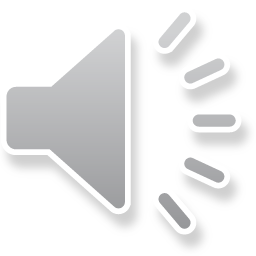 Liceul Tehnologic Dacia Pitesti, Romania
The logo of the project selected following the competition was the one developed by the Italian team
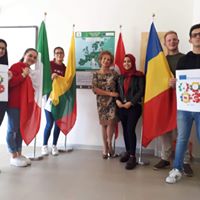 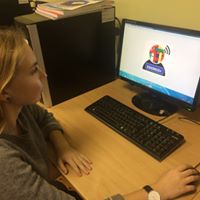 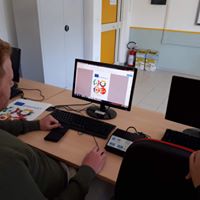 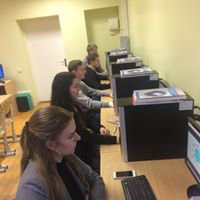 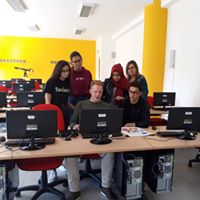 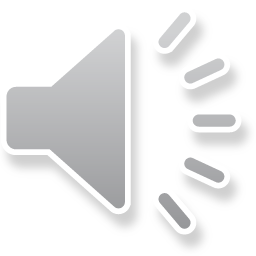 Learning Teaching Training – Turkey, Burdur18th-24th November 2018 - Programming with STEM
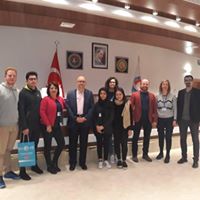 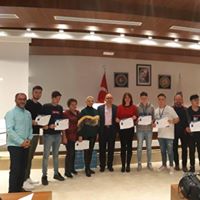 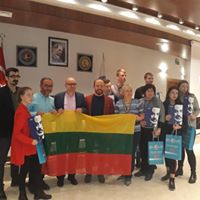 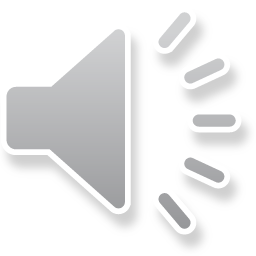 Scratch – Coding Lessons – LTT Turkey
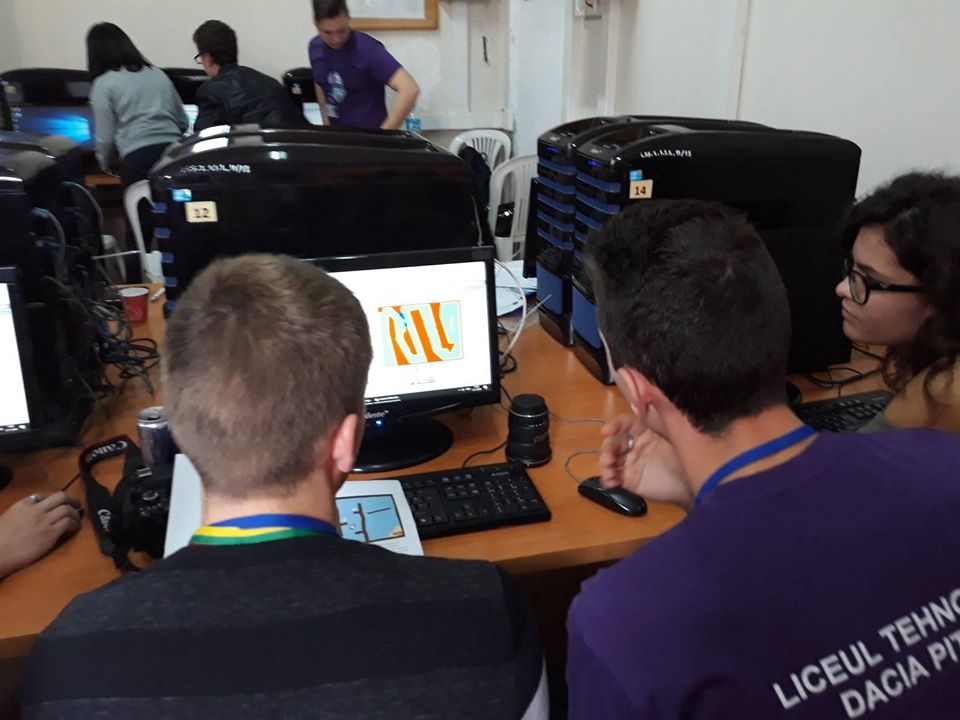 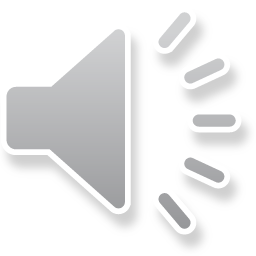 Scratch – Coding Lessons – LTT Turkey
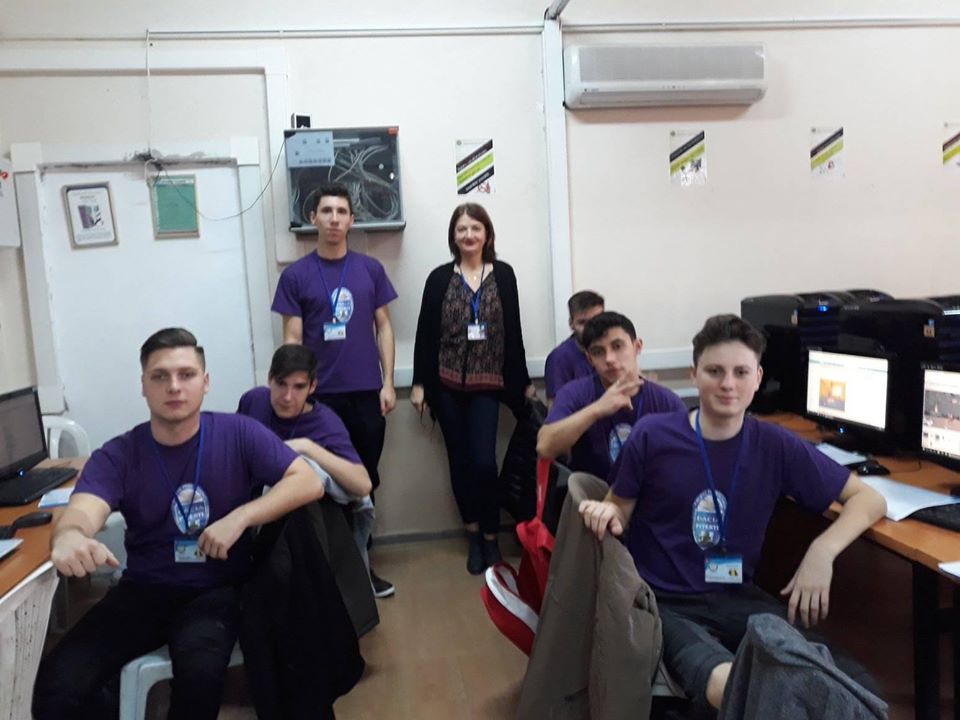 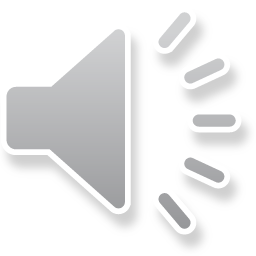 Scratch – Coding - LTT TurkeyWorking in international teams
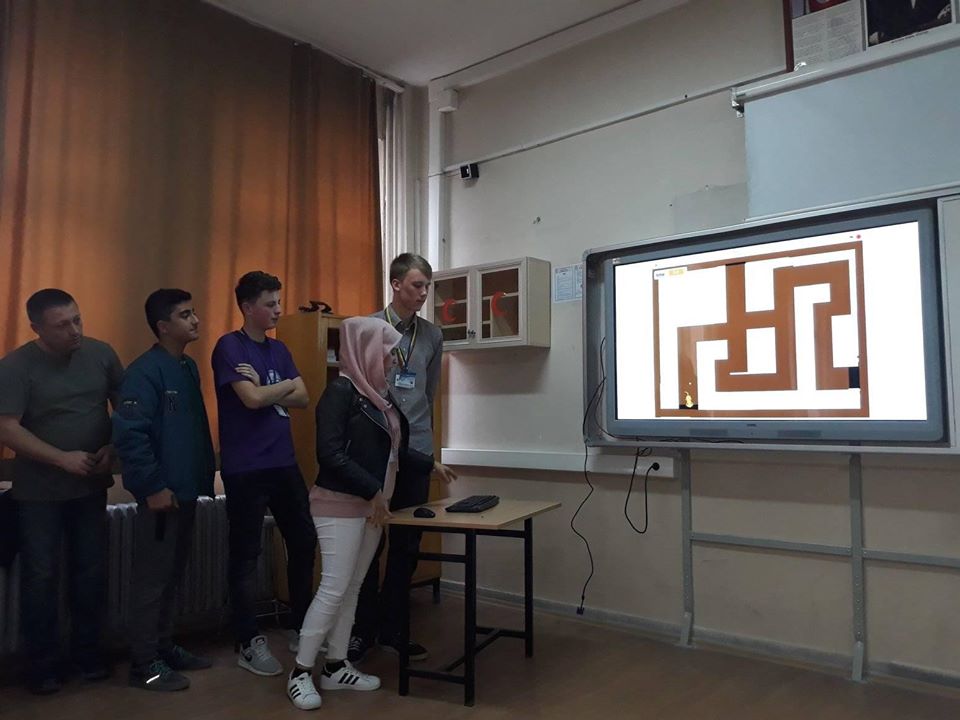 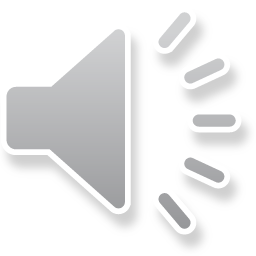 Learning Teaching Training – Turkey, BurdurA great team that organized successful mobility
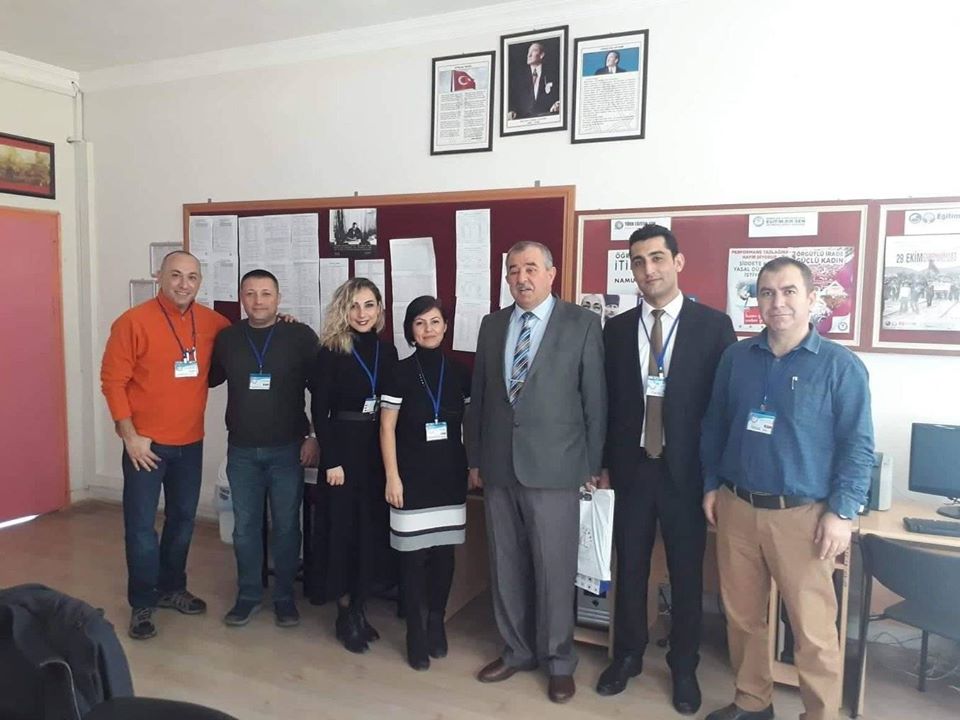 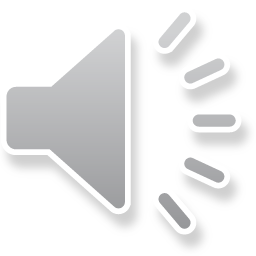 Learn to program by creating simple animations using the Scratch computer code to tell stories, create games, and share ideas
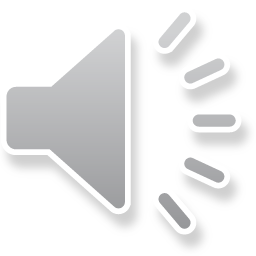 Teamworking people with a different culture and concept of life will contribute to the consolidation of the European values and principles of the participants, to their integration into the European space.
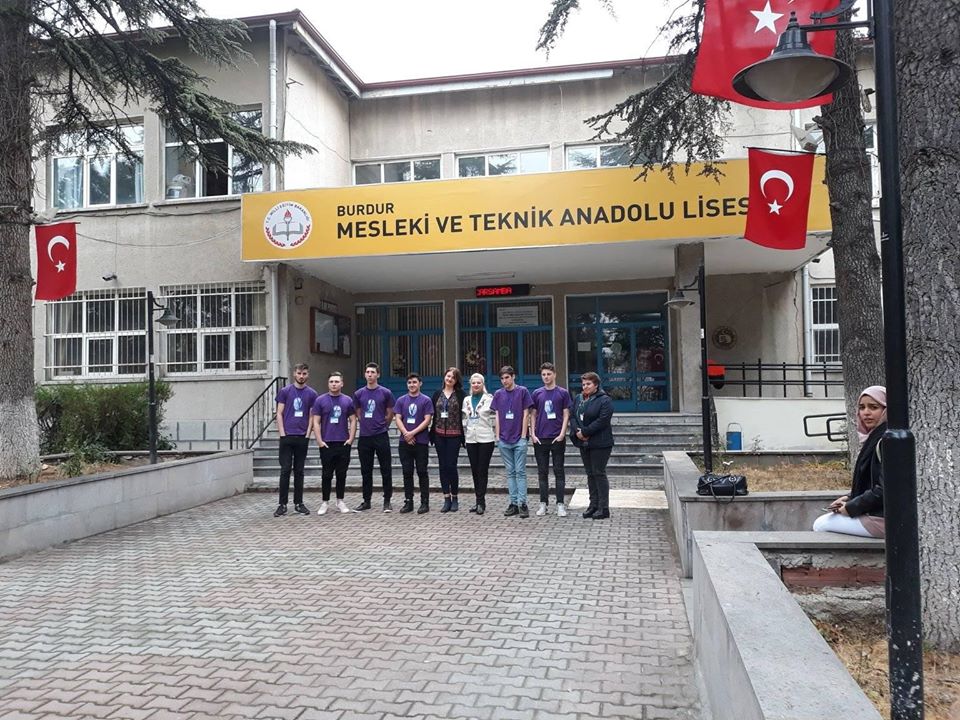 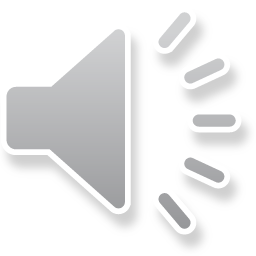 Sagalassos – TurkeyWe learned about the culture, history and traditions of the Turkish people
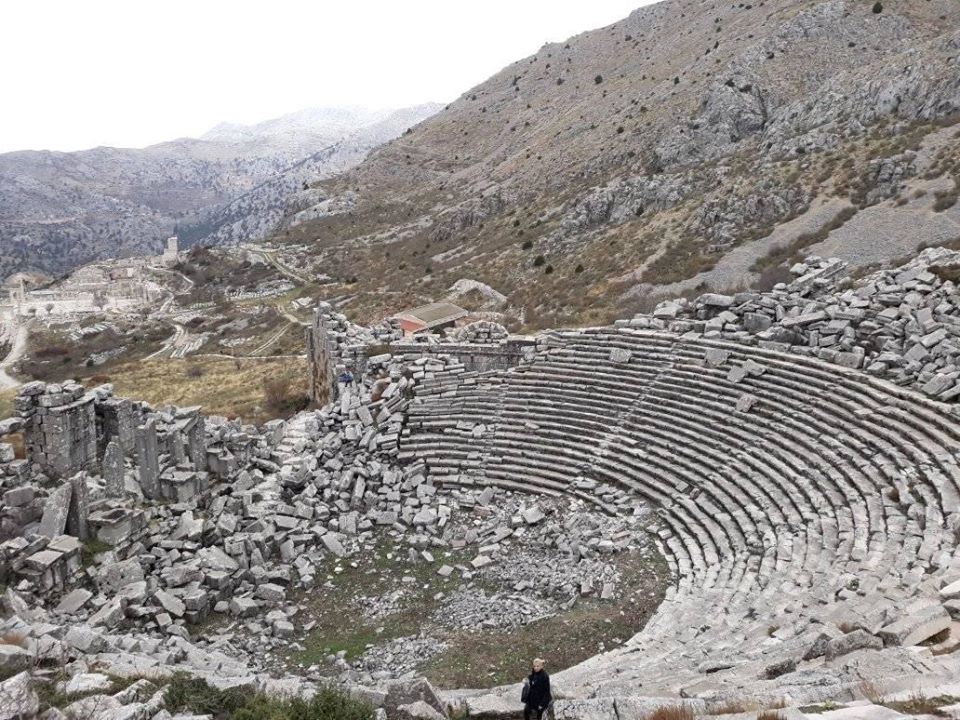 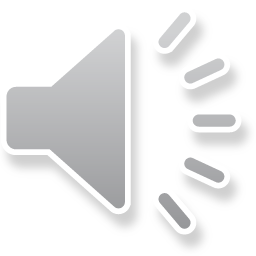 Learning Teaching Training – Cittanova, ItalyWe learning  the programming language Visual Basic Application (VBA) for digital innovation.
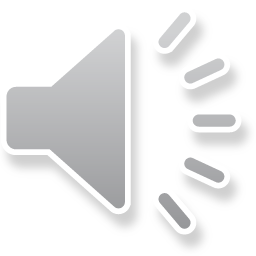 Learning Teaching Training - Italy, CittanovaA warm welcome!
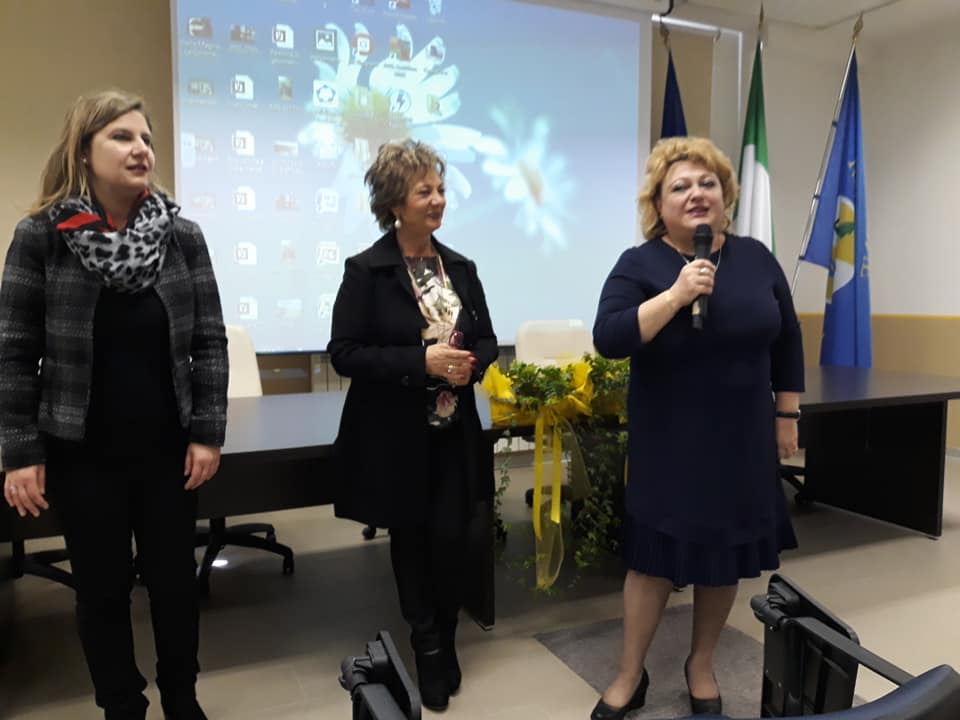 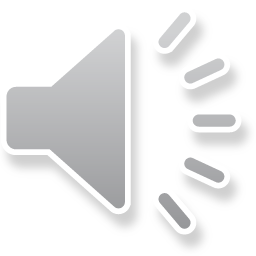 Motivating and finding solutions through Visual Basics - Italy
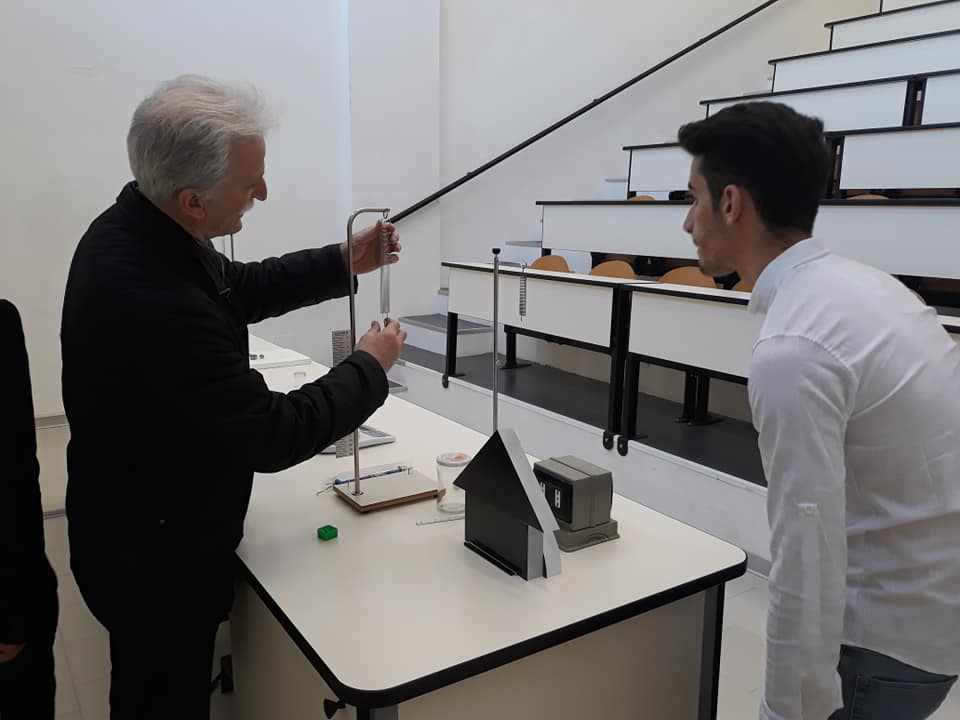 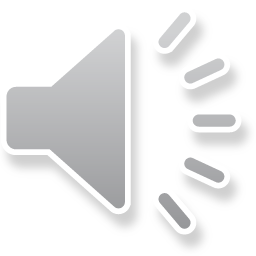 Reggio Calabria  - Scilla , ItalyThe history of beautiful places in Calabria
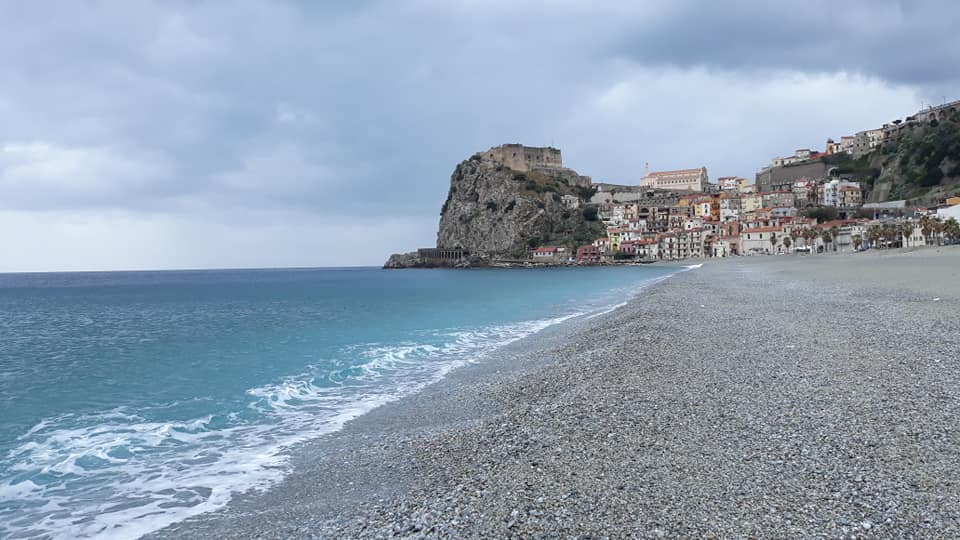 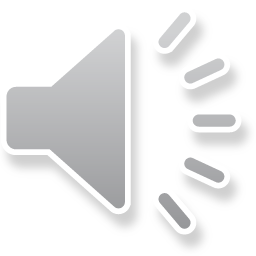 Learning Teaching Training – Panavezys Lithuania 29 th September – 5th October 2019
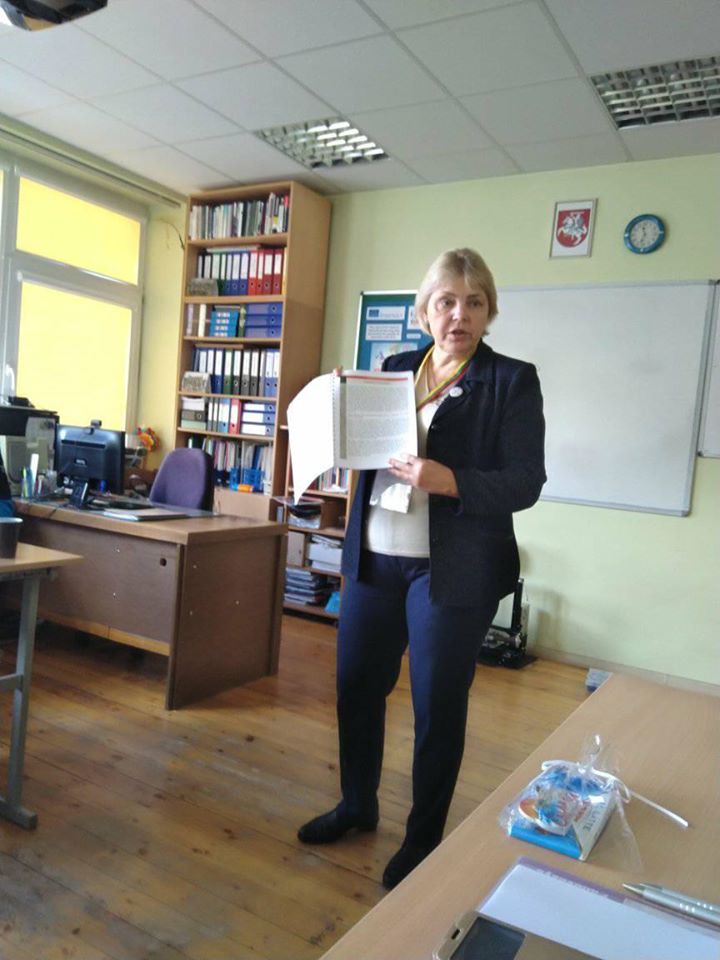 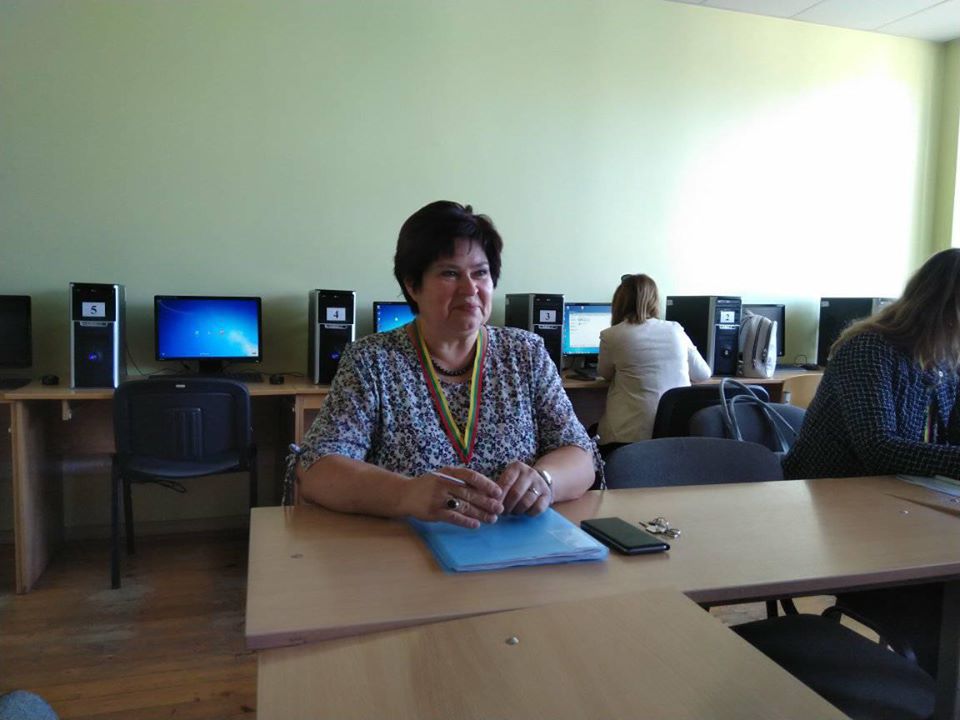 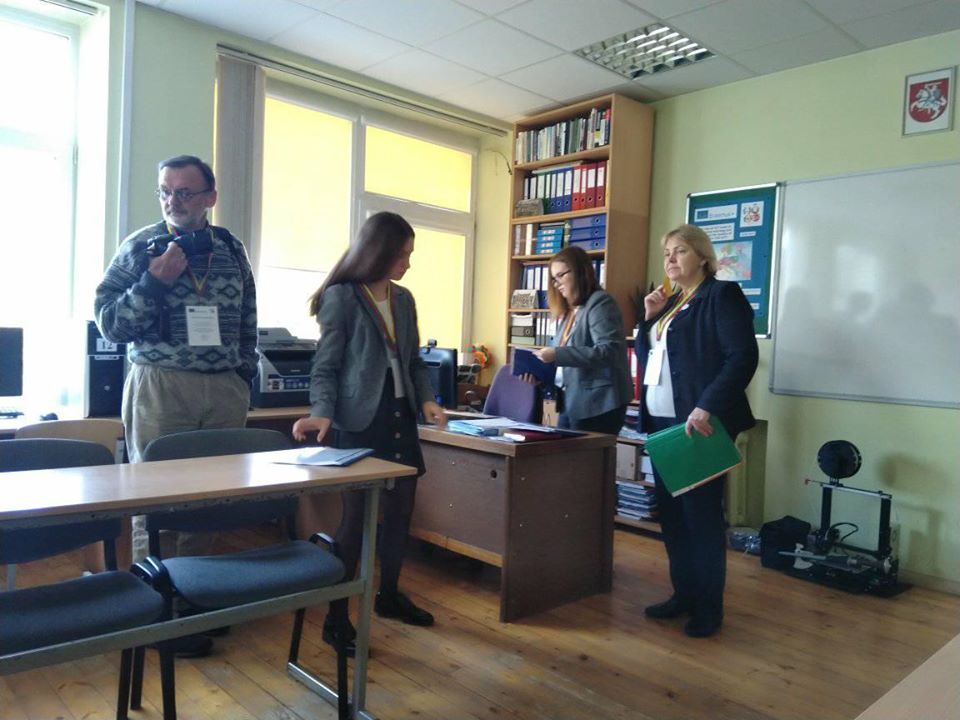 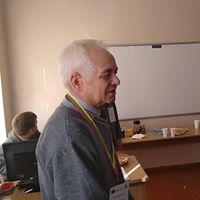 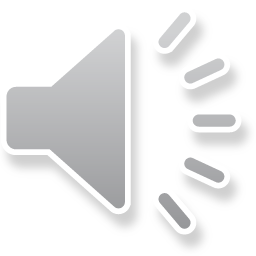 Build moving robots based on LEGO Mindstorms EV3 - Lithuania
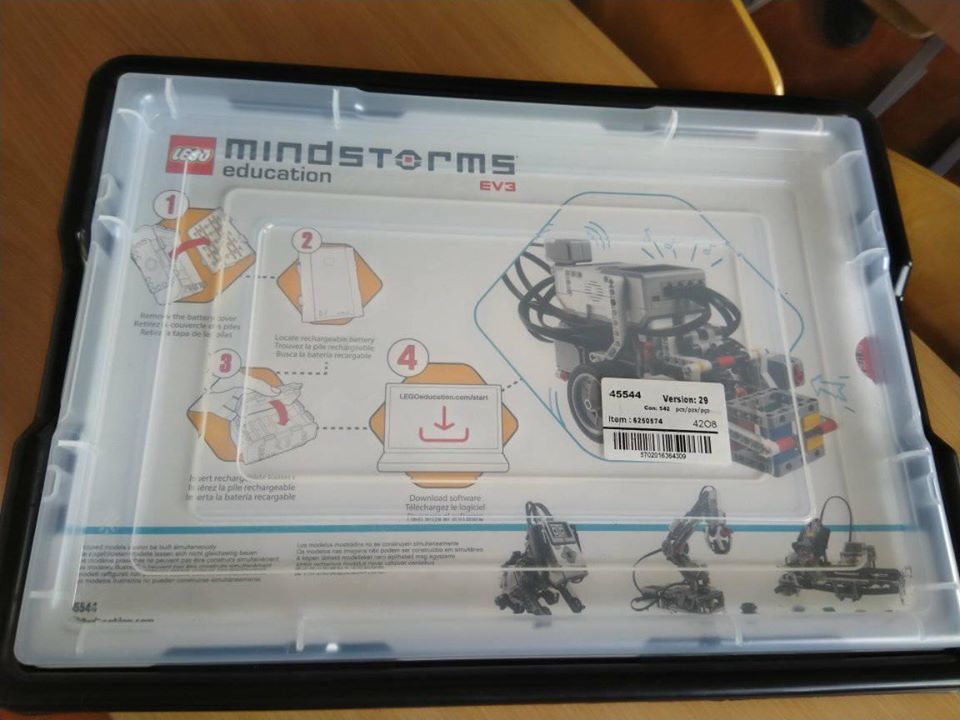 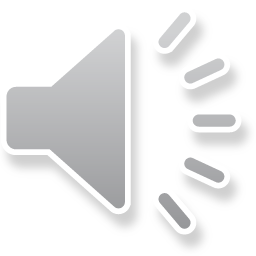 We learn to build moving robots based on LEGO Mindstorms EV3 - Lithuania
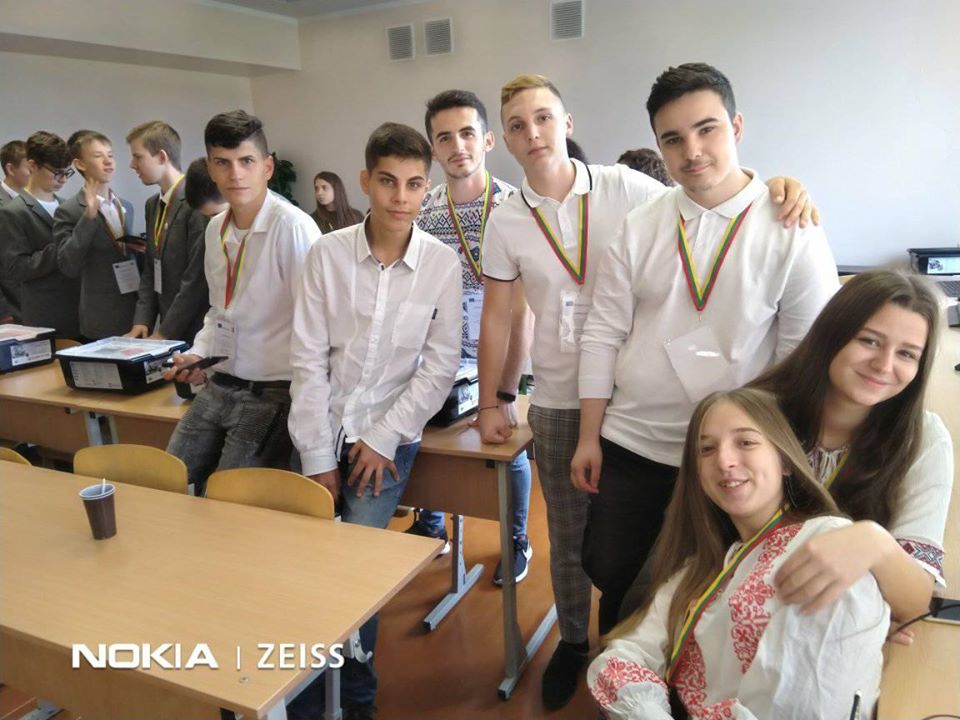 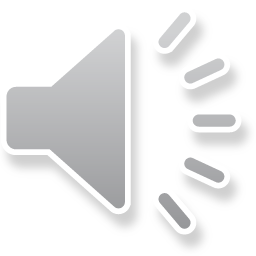 The presentation of projects of international teams - moving robots based on LEGO Mindstorms EV3
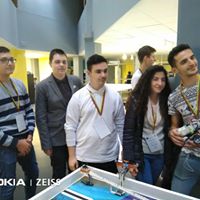 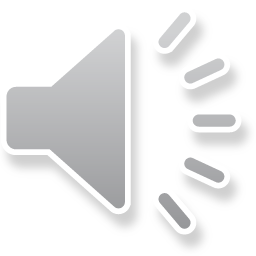 Vilnius – LithuaniaThe history of beautiful places
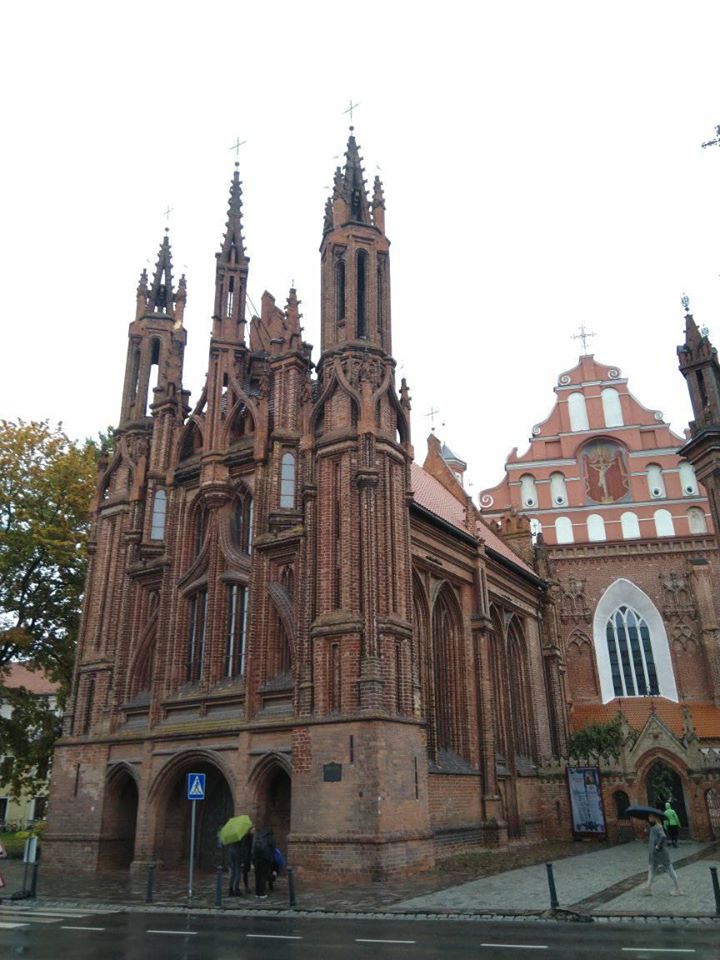 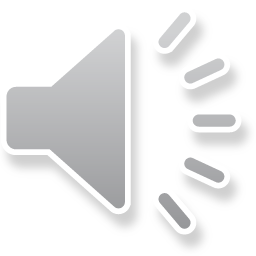 Beautiful moments, friendship and partnership -  US ICTWas awesome!
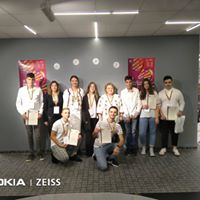 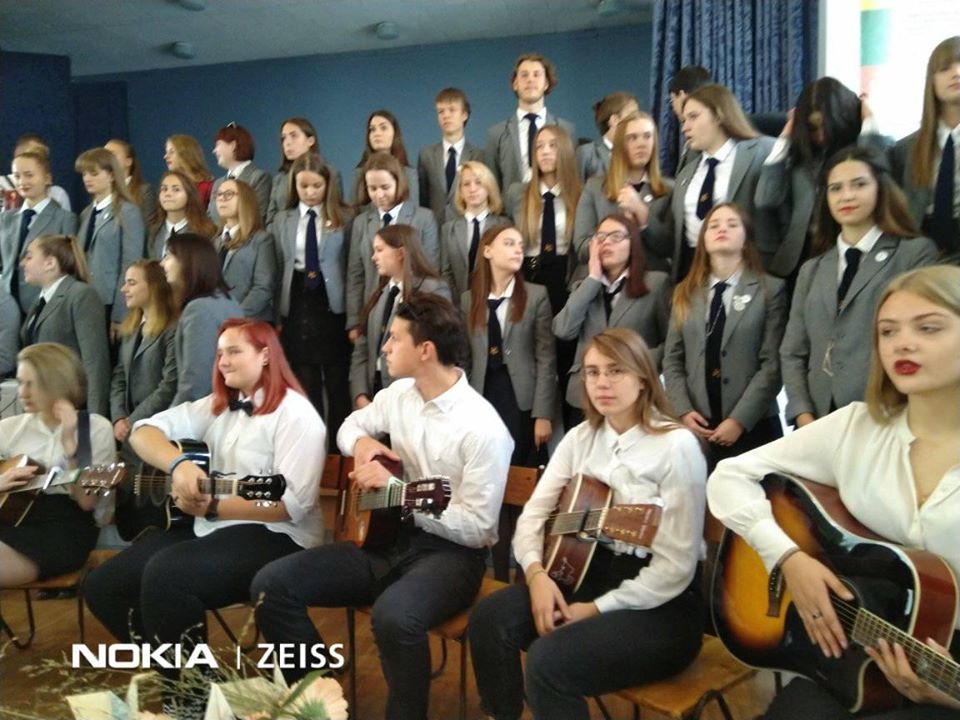 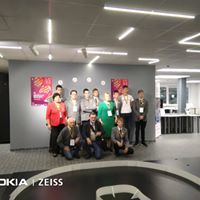 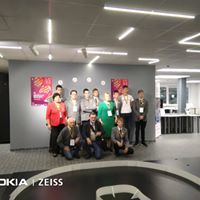 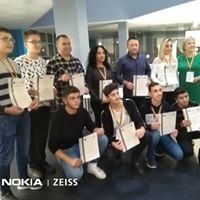 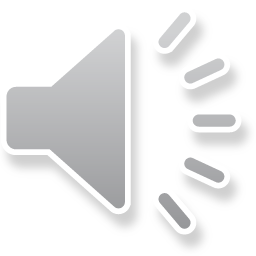